Mu2e Tracker Management
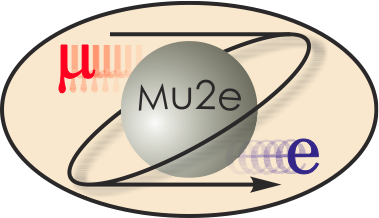 A. Mukherjee
Tracker L2 Manager
7/8/2014
Cost Table
2
A. Mukherjee - CD2/3b Review, Mu2e Tracker Management
21 Oct 14
Cost Breakdown
Base Cost (AY K$)
3
A. Mukherjee - CD2/3b Review, Mu2e Tracker Management
21 Oct 14
Quality of Estimate
Base Cost (AY K$)
4
A. Mukherjee - CD2/3b Review, Mu2e Tracker Management
21 Oct 14
Labor & Material by FY
Base Cost (AY K$)
5
A. Mukherjee - CD2/3b Review, Mu2e Tracker Management
21 Oct 14
Labor Resources by FY
FTEs by Discipline
6
A. Mukherjee - CD2/3b Review, Mu2e Tracker Management
21 Oct 14